МОУ «СОШ с. Октябрьский Городок»
Русский народ
Составили учащиеся 9 класса 
Руководитель : Логутова Валентина Васильевна
2014   год
Обряды и обычаи русского народа
Женитьба  и свадьба
Крещение ребенка
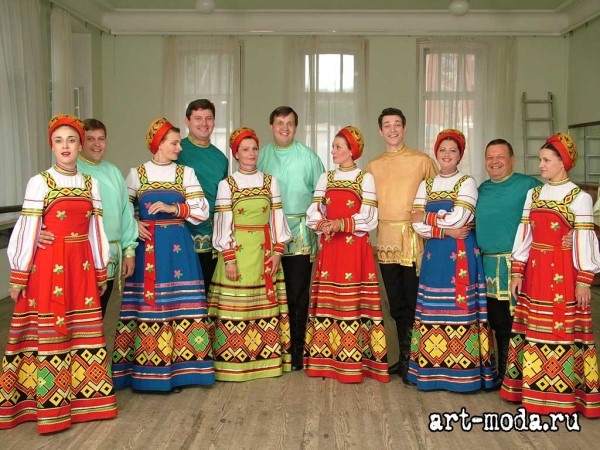 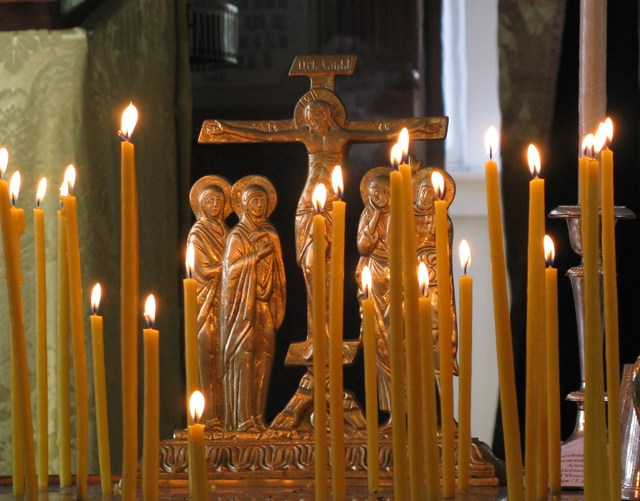 Похороны
Национальная кухня
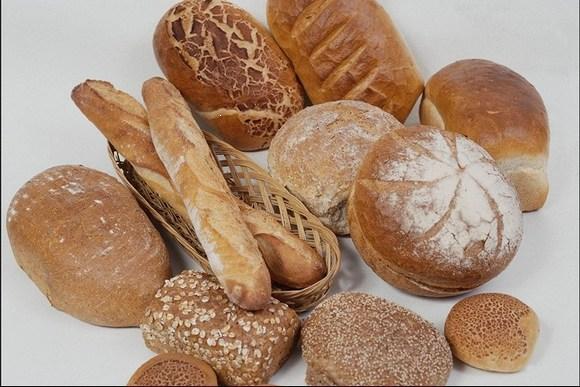 Для русской кулинарии характерно обилие выпечных изделий: всевозможных пирогов и пирожков, кулебяк, калачей, пышек, шанежек, расстегаев, оладий, блинов, сочней и др.
Изба- народное деревянное жилище                    России
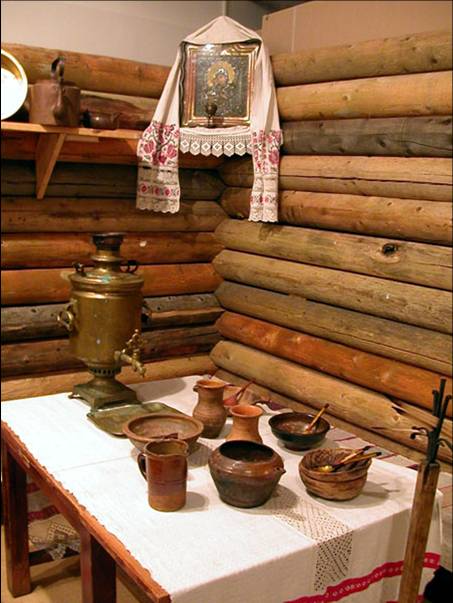 Национальная       культура
МАСЛЕНИЦА
ПАСХА ХРИСТИАНСКАЯ
РОЖДЕСТВО ХРИСТОВО
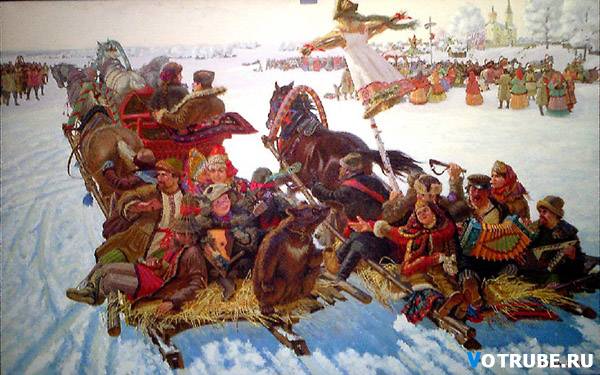 Велика Россия наша,
И затейлив в ней народ.
О Руси родной умельцах
На весь мир молва идет.